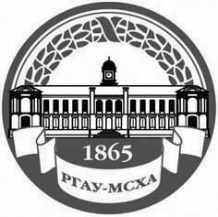 Гуманитарно-педагогический факультет
Кафедра государственного и муниципального управления
ВЫПУСКНАЯ КВАЛИФИКАЦИОННАЯ РАБОТА(бакалаврская работа)  «Организация агроусадьбы на территории Костромской области»по направлению 43.03.02 «Туризм»
Автор работы:
студентка 4 курса Звездкина Ксения Сергеевна
Руководитель работы:
К.э.н., доцент Исмаилова Аида Замировна
Москва, 2020 год
Актуальность
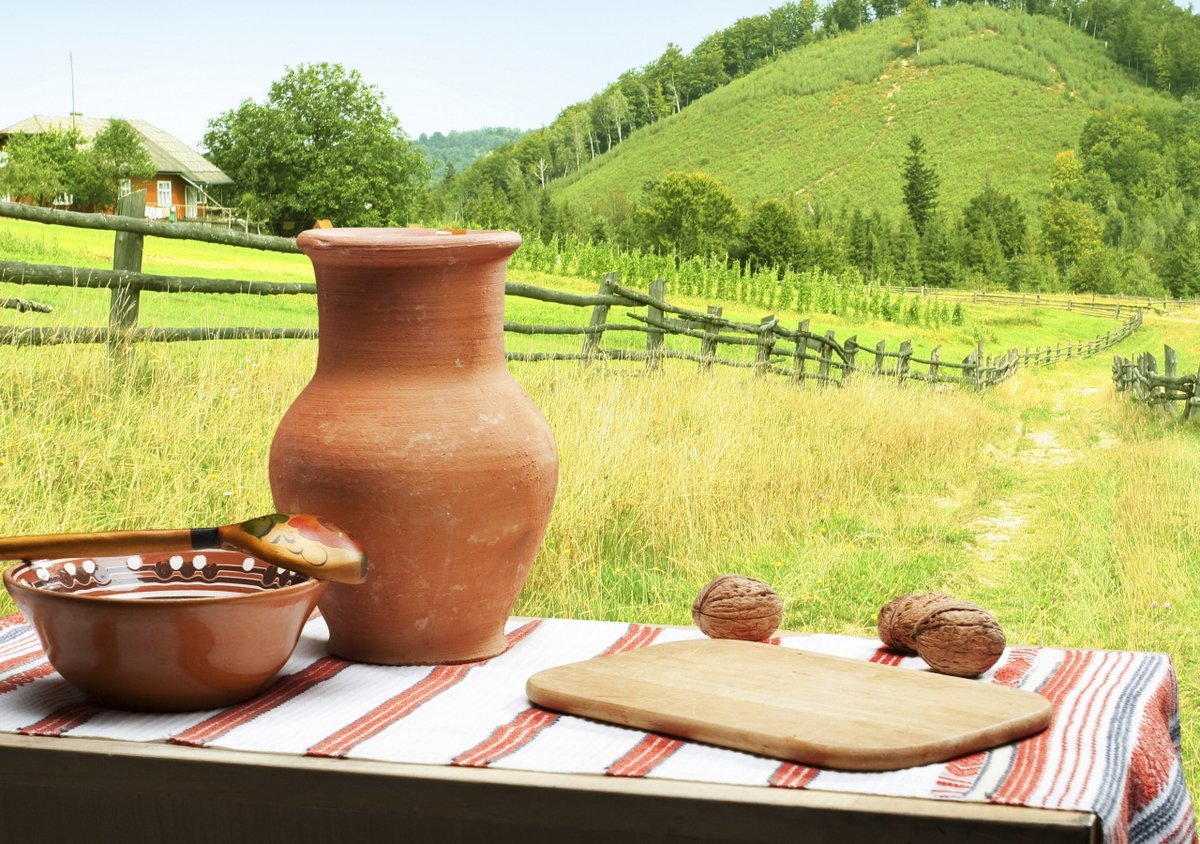 В настоящий момент развитие сельского туризма в России вступило в активную фазу: систематизируются знания, оттачиваются формулировки, растет интерес к обучению. Органы государственной власти запускают разработку стратегий развития сельского туризма, в некоторых регионах приступили к их реализации.
Цель, объект и предмет работы
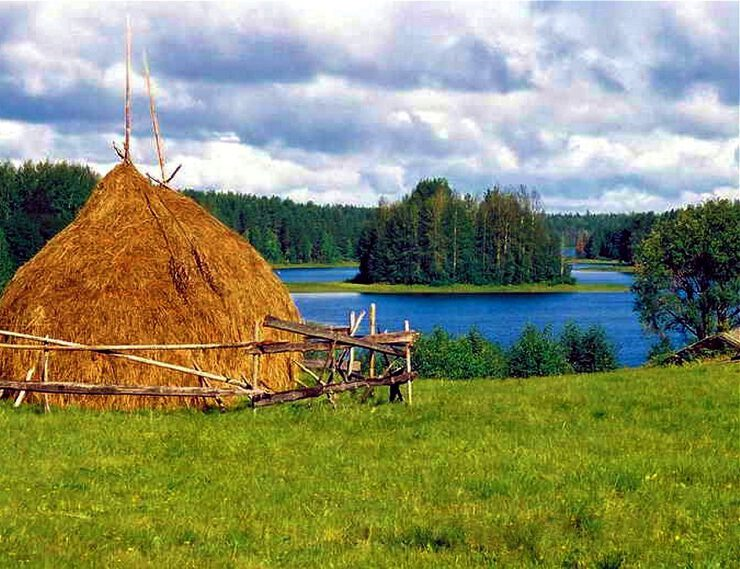 Целью работы является анализ факторов, влияющих на организацию агроусадьбы в Костромской области.
Объектом исследования является аграрный туризм в Костромской области
Предметом исследования данной работы является гостевые дома в сельском туризме Костромской области
Задачи работы и методы исследования
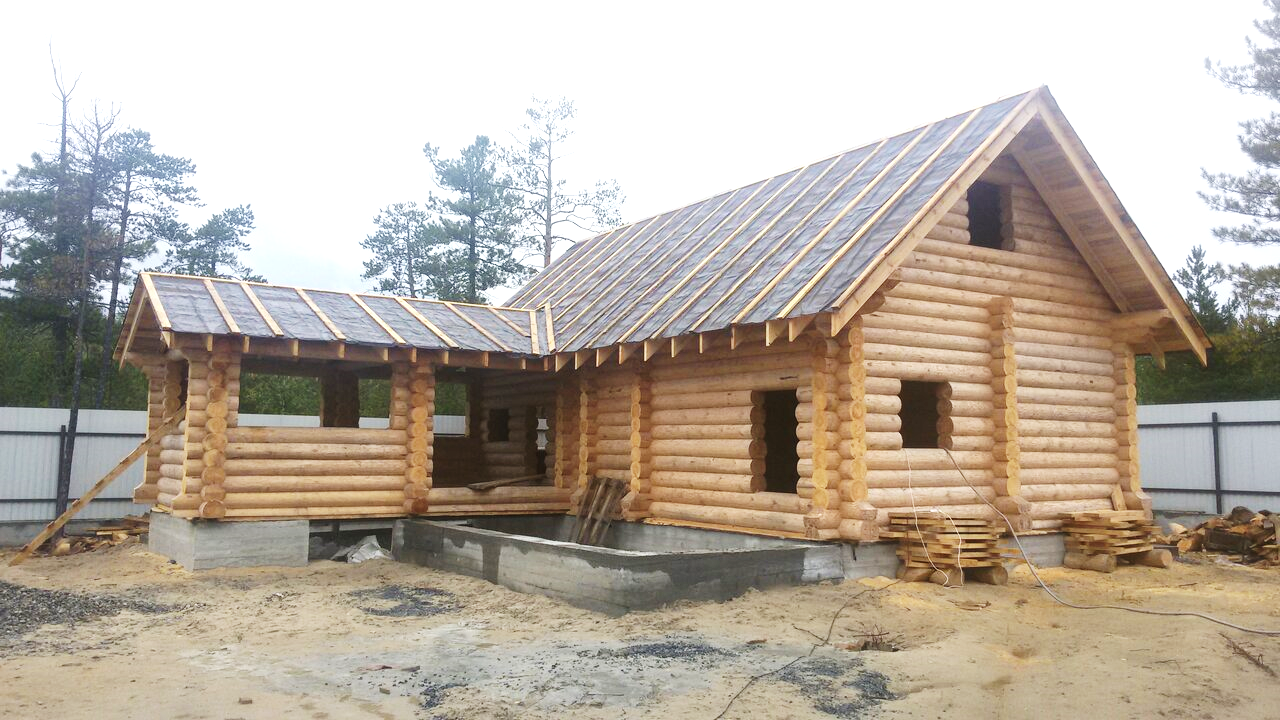 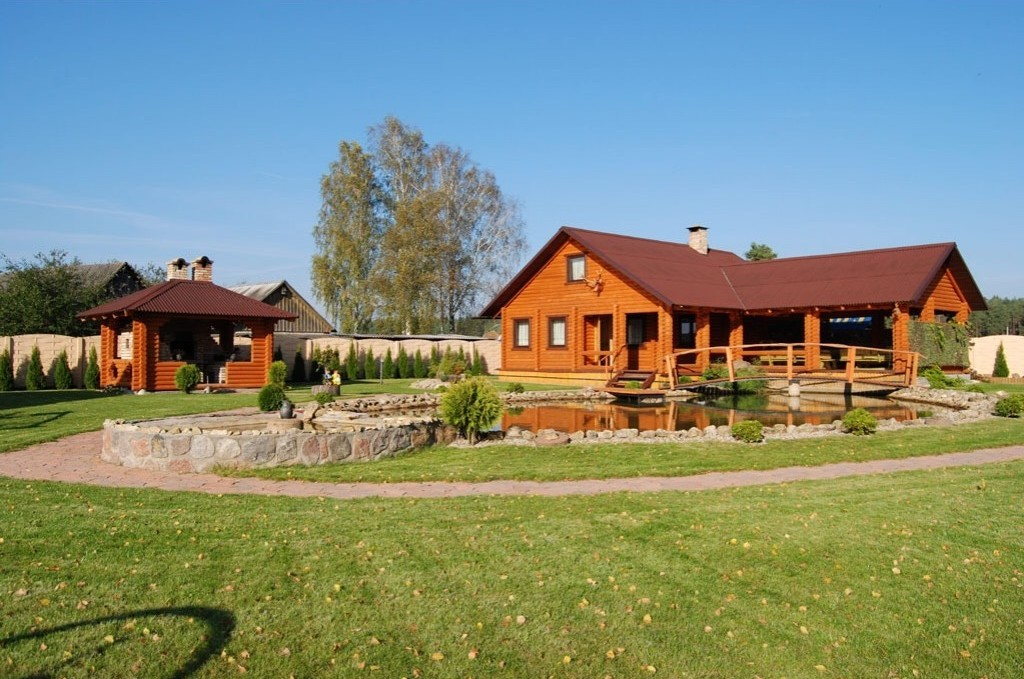 Структура выпускной квалификационной работы
Введение
Глава 1 Организационные аспекты создания агроусадьбы
Глава 2 Анализ рынка аграрного туризма в Костромской области
Глава 3 Разработка проекта организации агроусадьбы на территории Костромской области
Заключение
Библиографический список
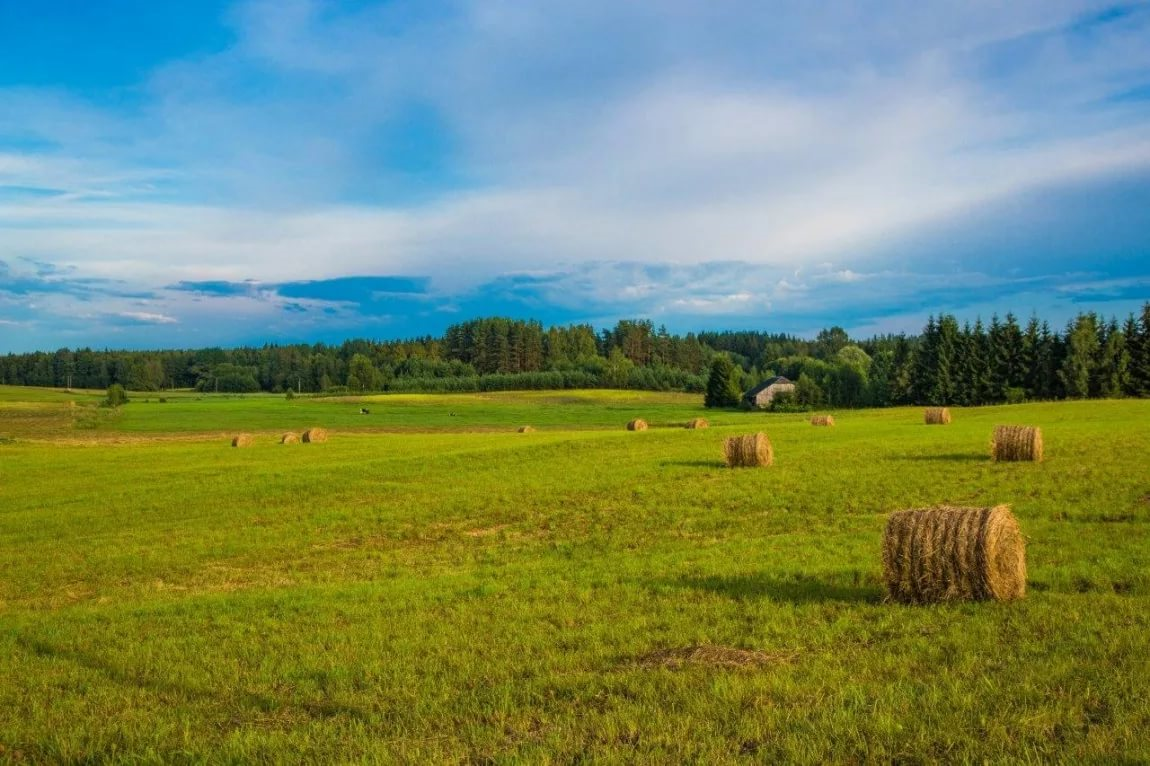 Характеристика исследуемого объекта
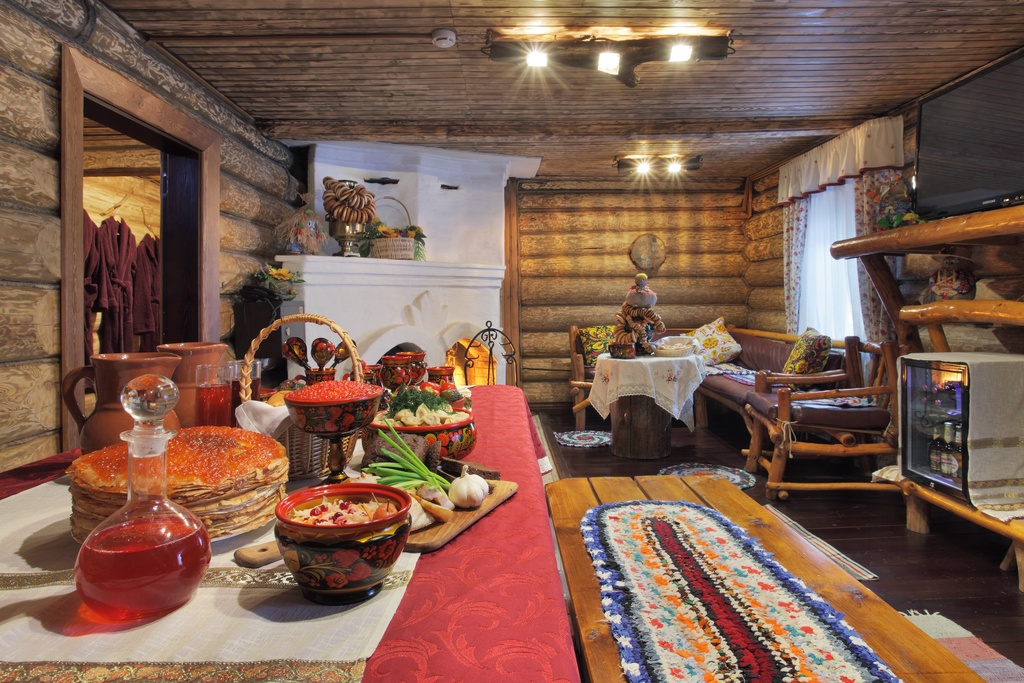 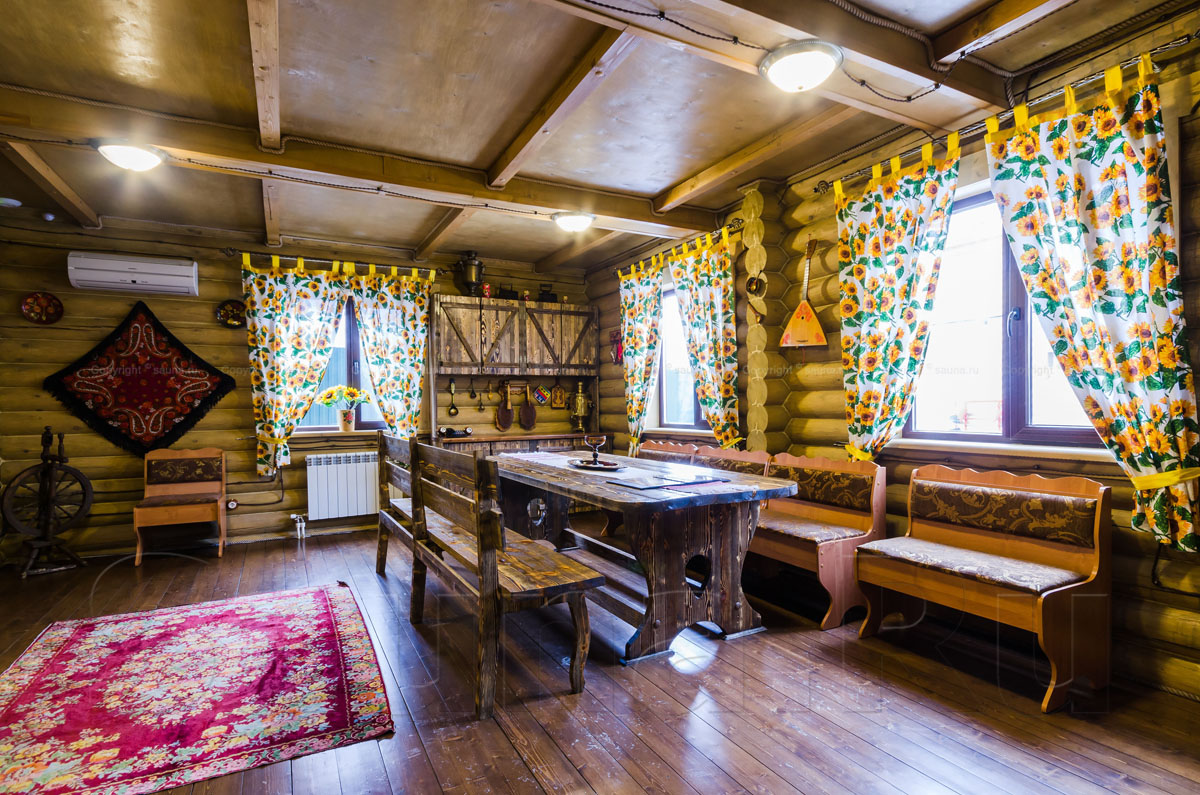 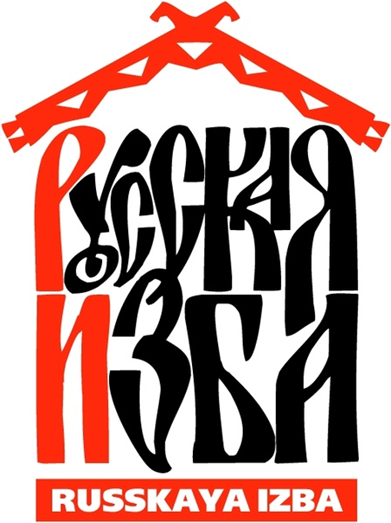 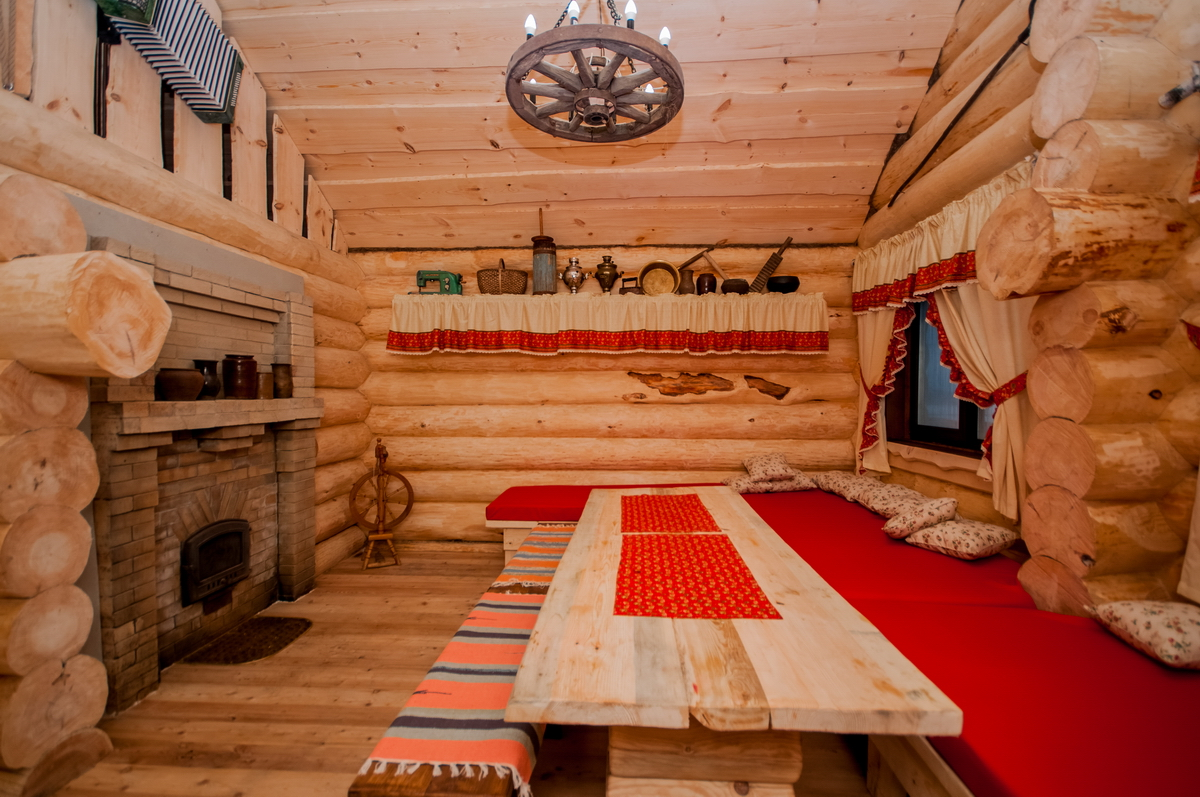 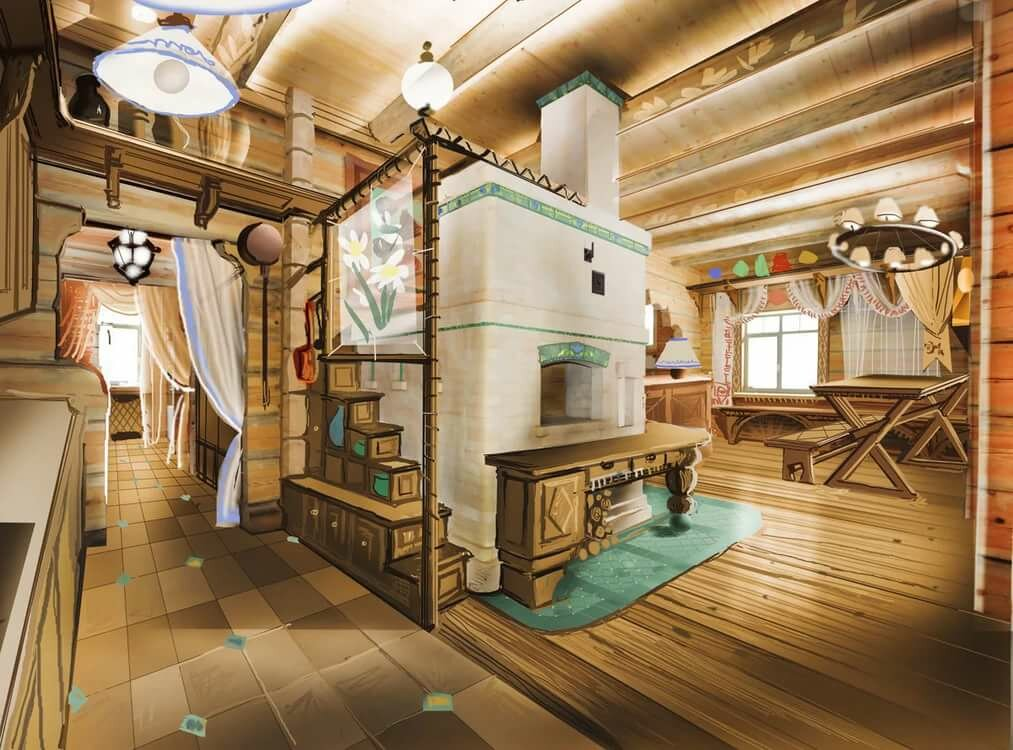 Описание выпускной квалификационной работы
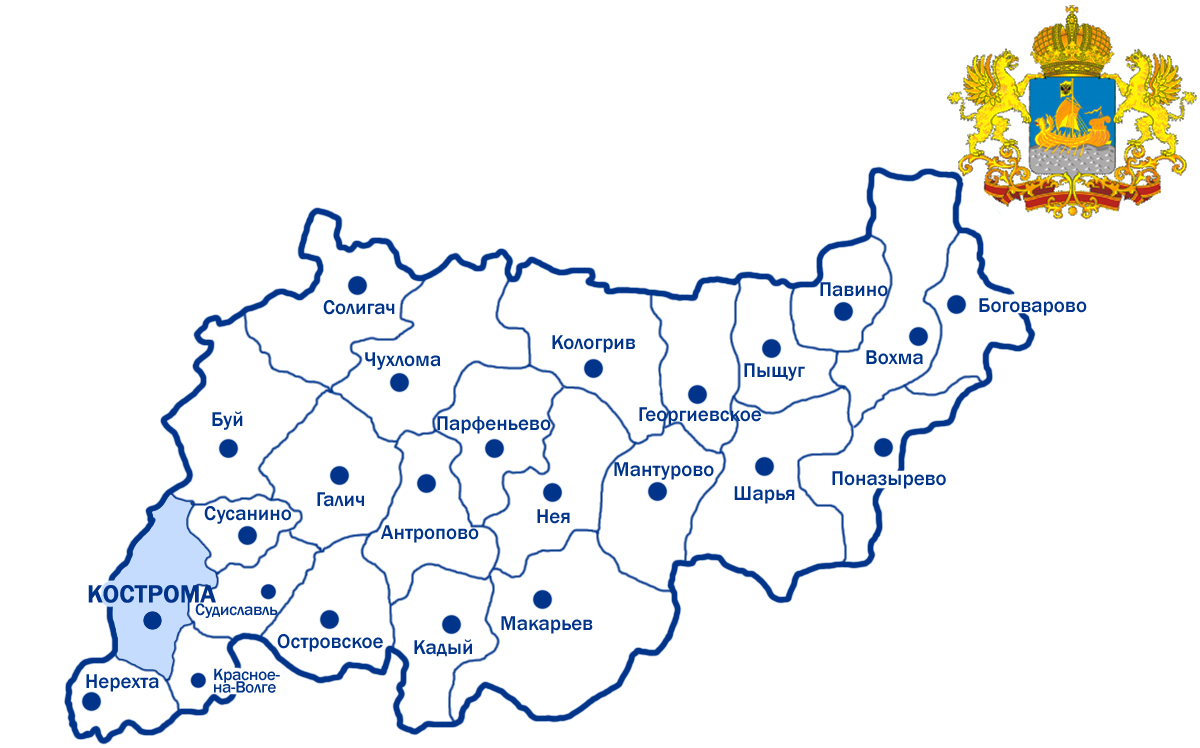 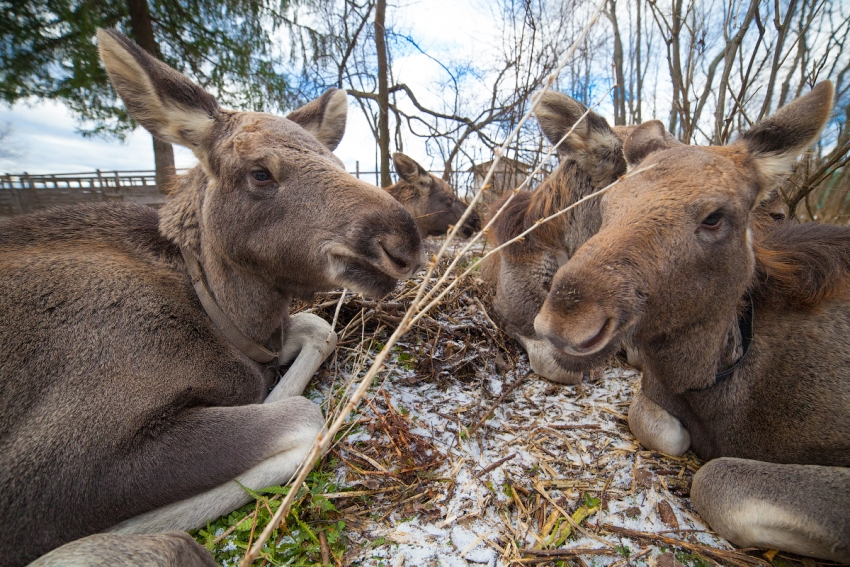 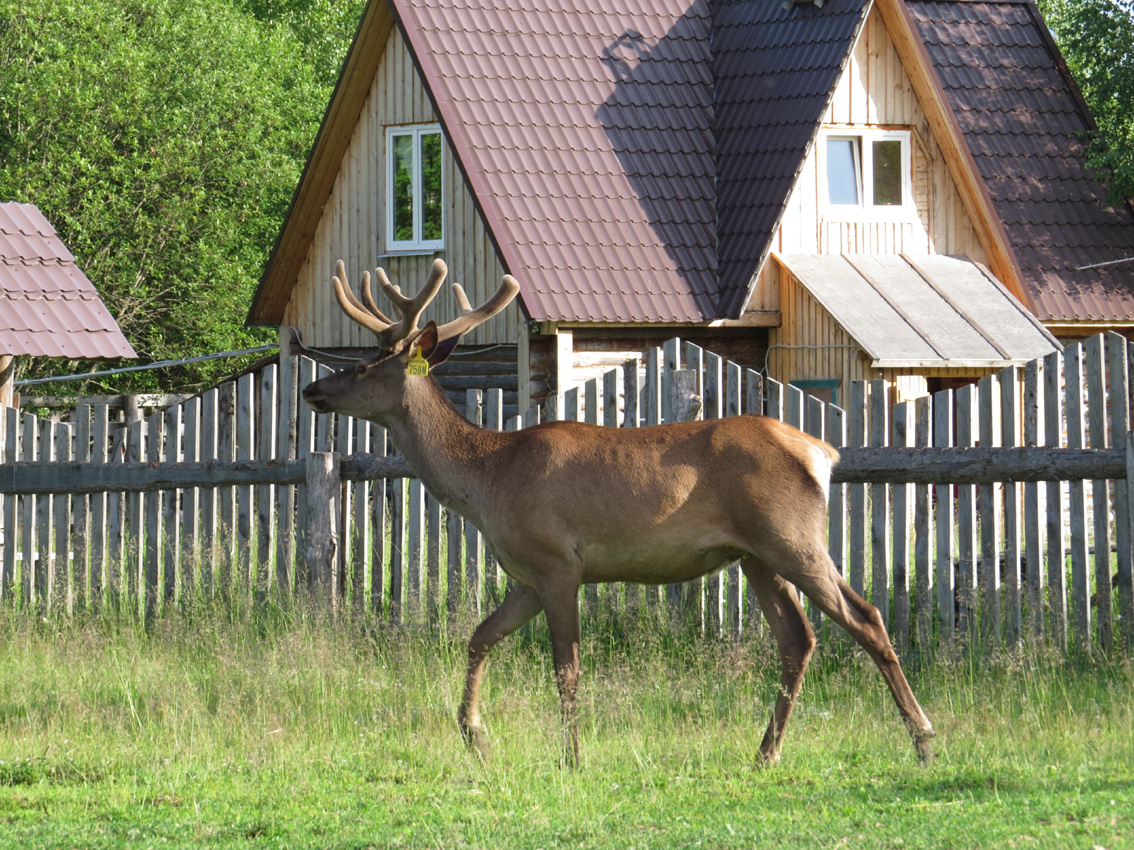 Опрос респондентов об осведомленности сельского туризма. 
В опросе приняли участие 50 человек, большинство из которых проживает в городе.
Информированность населения
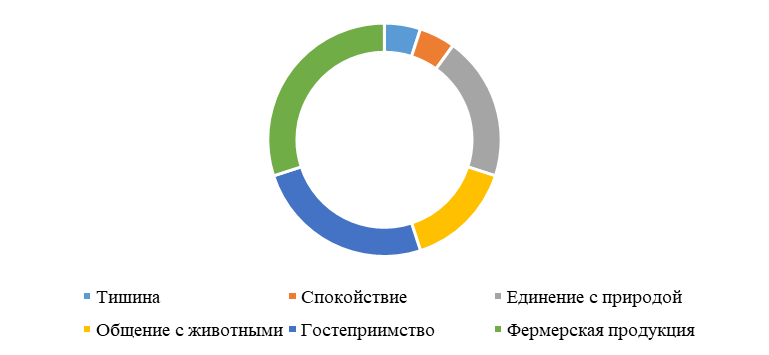 Положительные аспекты
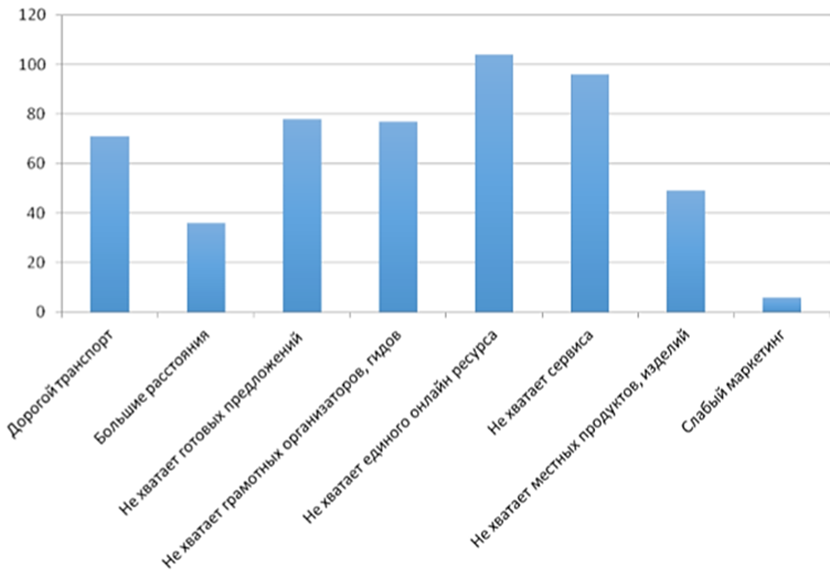 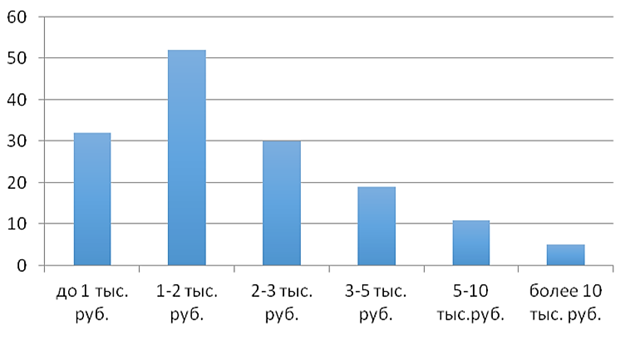 Отрицательные аспекты
Среднее количество расходов на  чел.
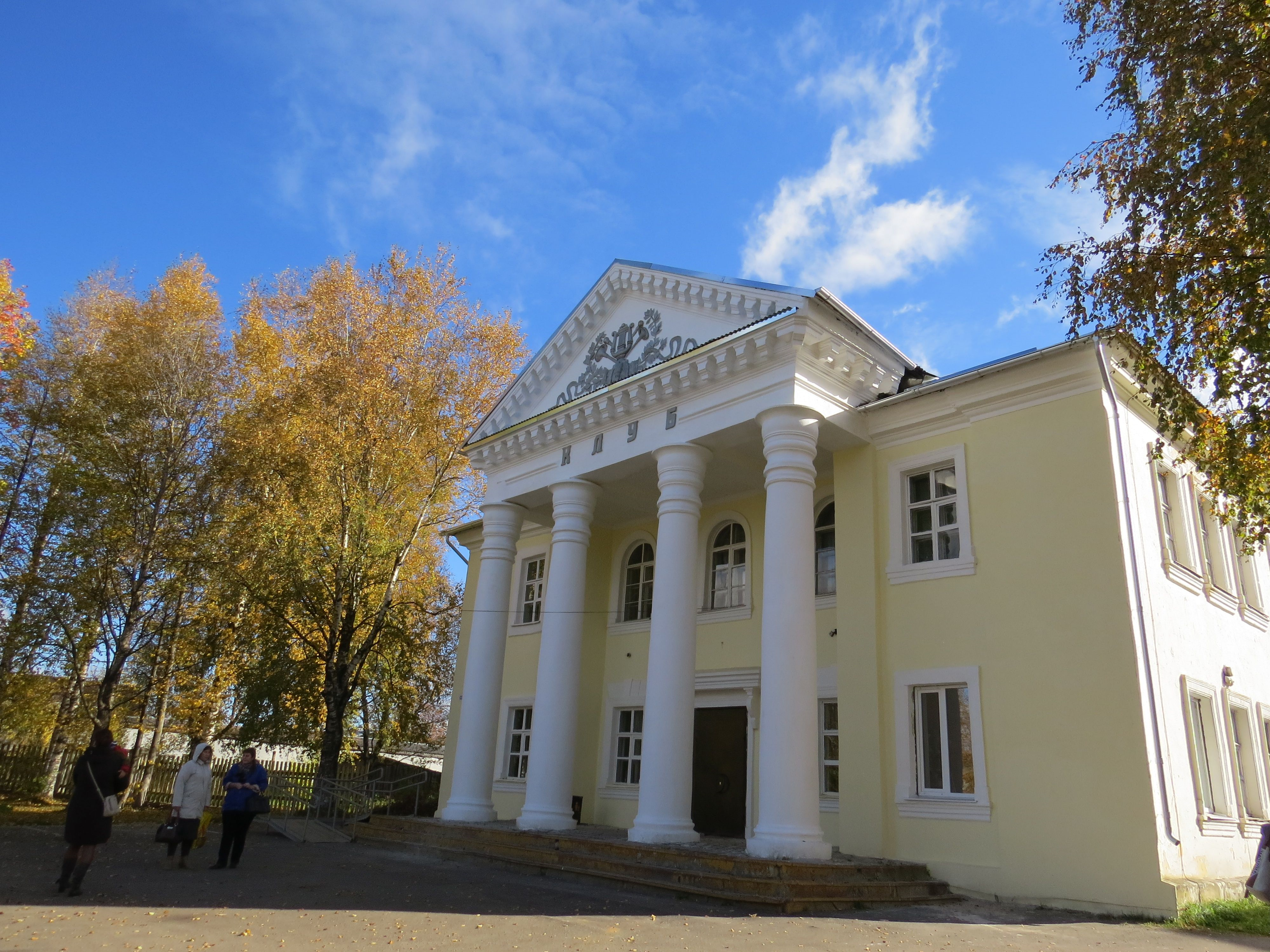 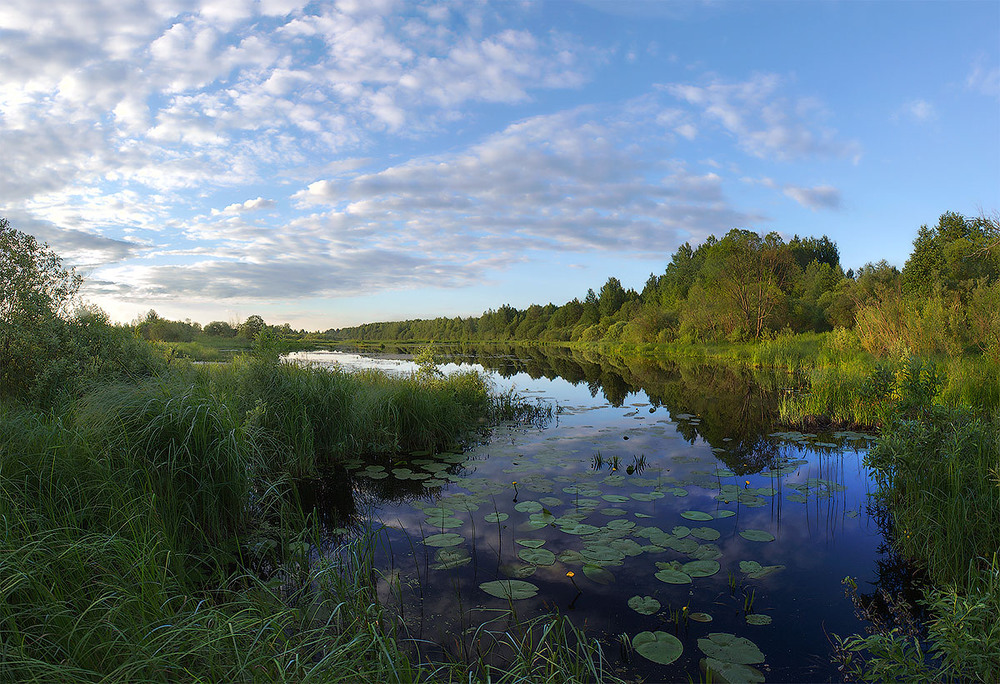 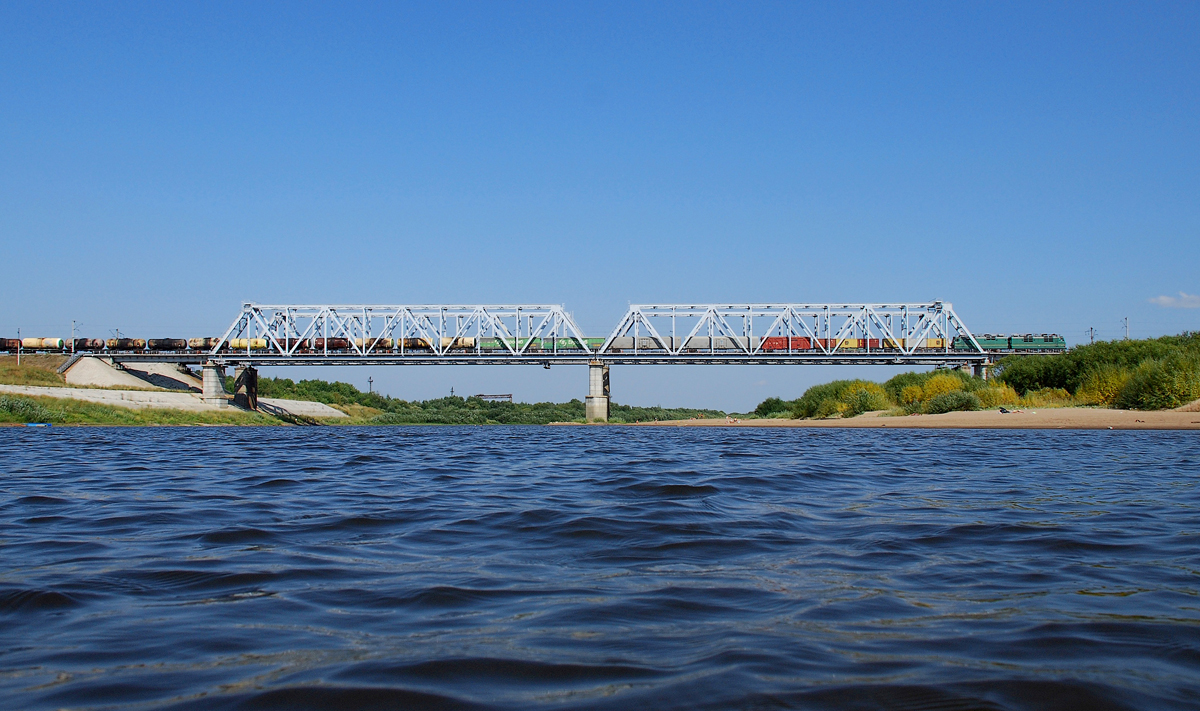 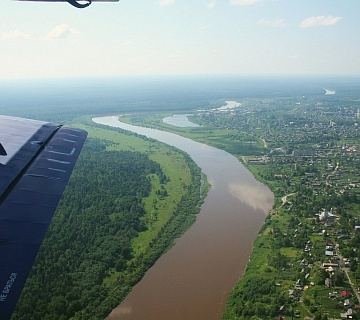 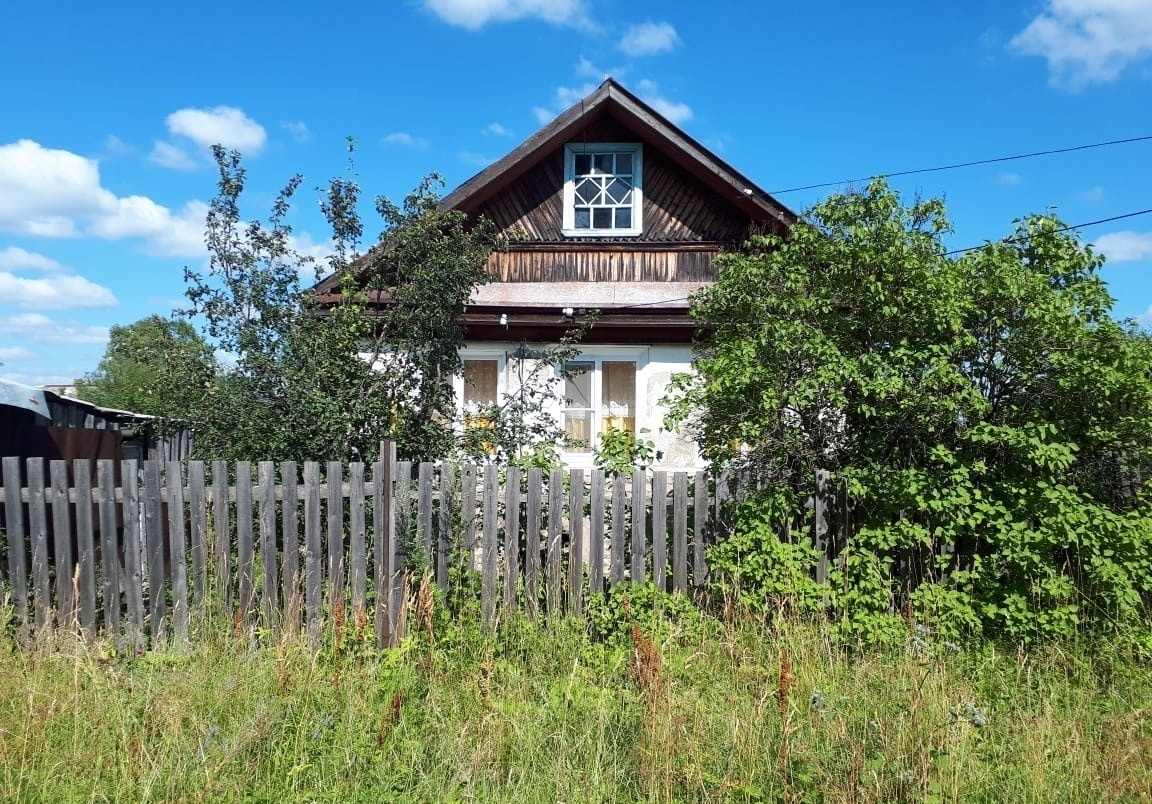 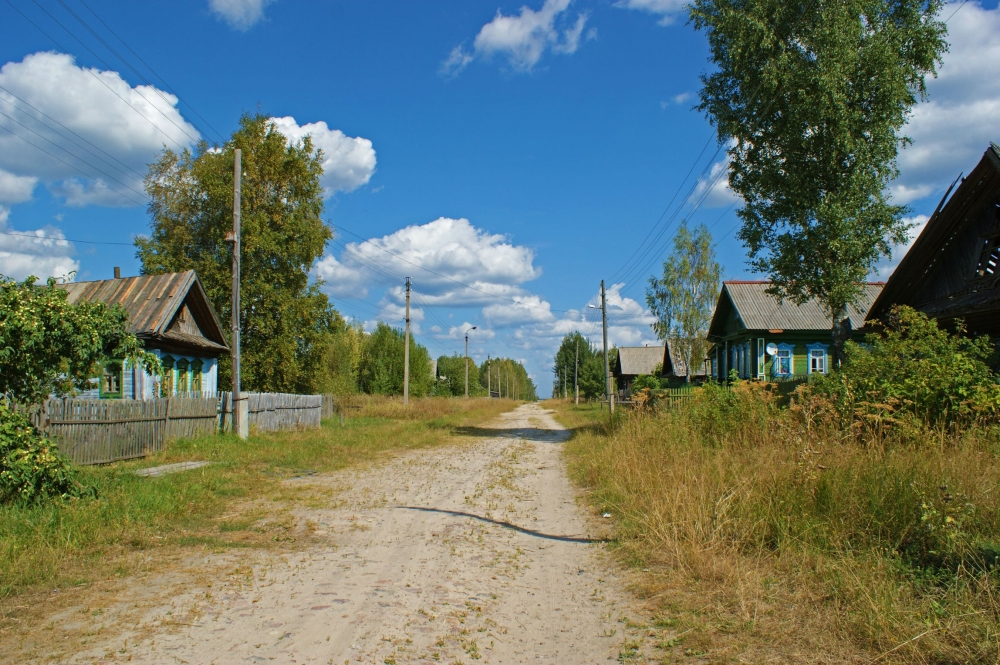 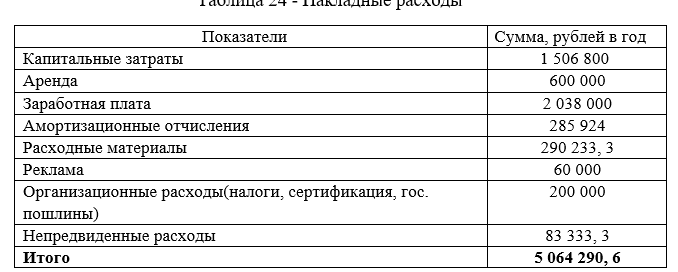 Численность персонала и уровень затрат на заработную плату
Накладные расходы
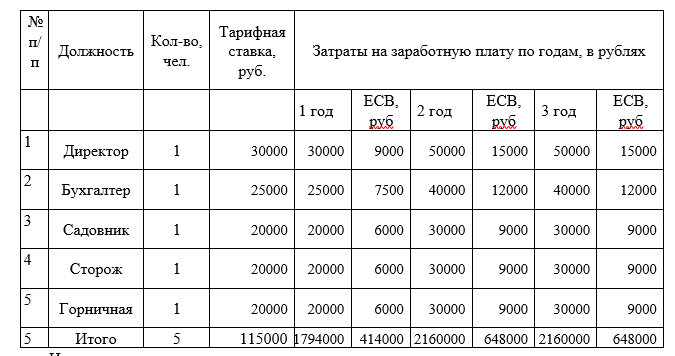 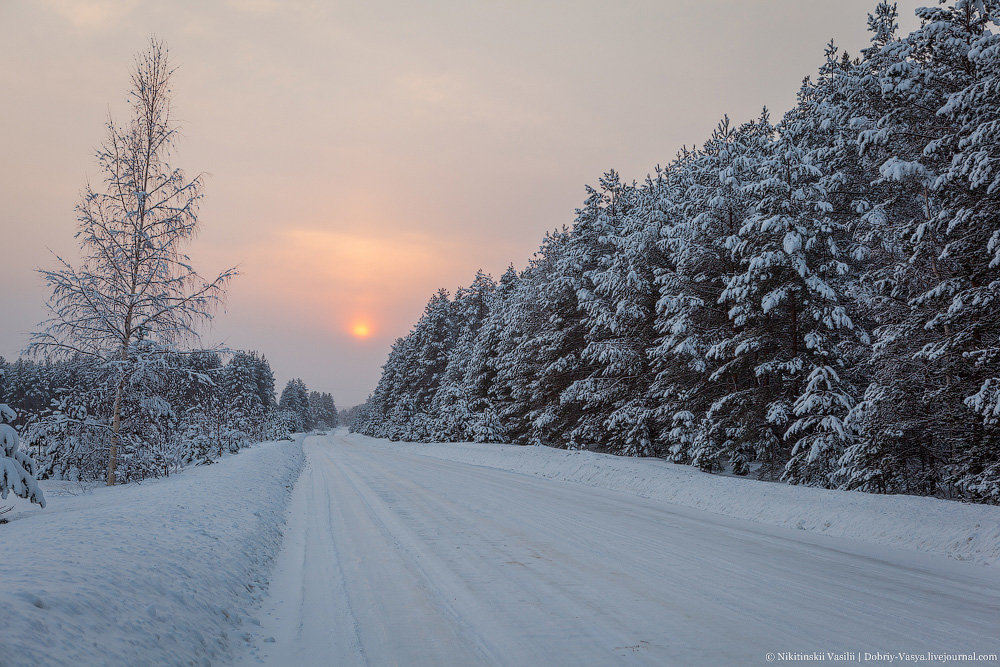 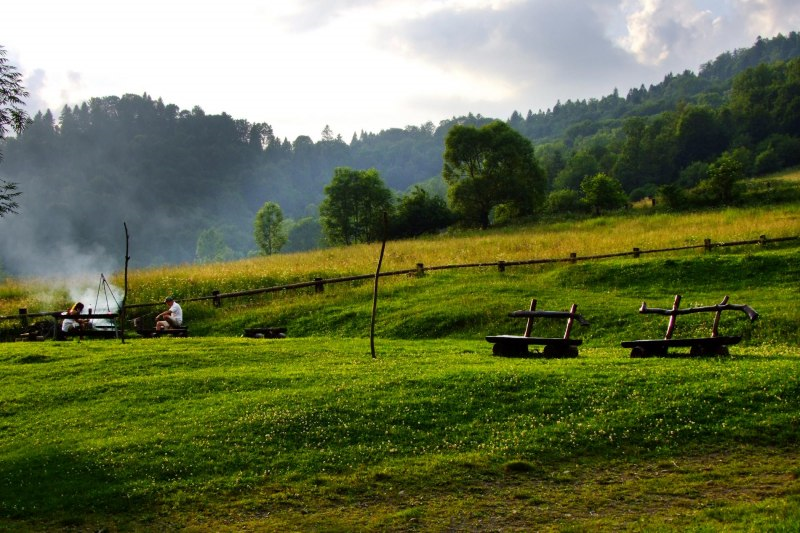 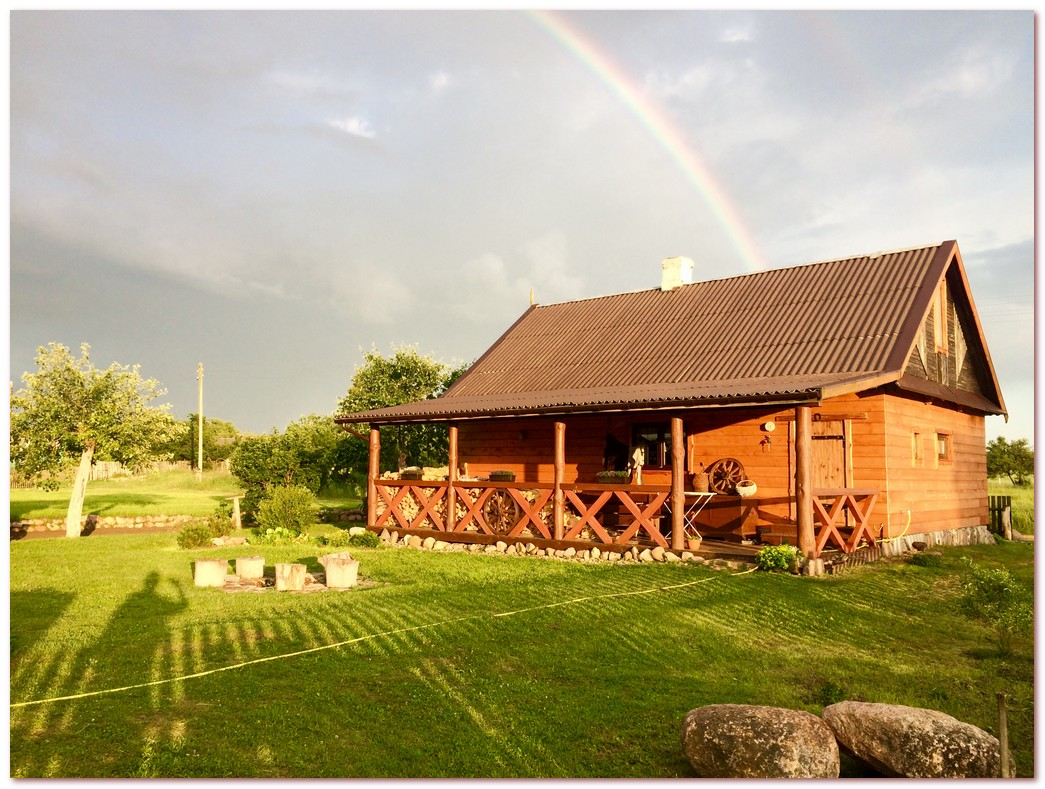 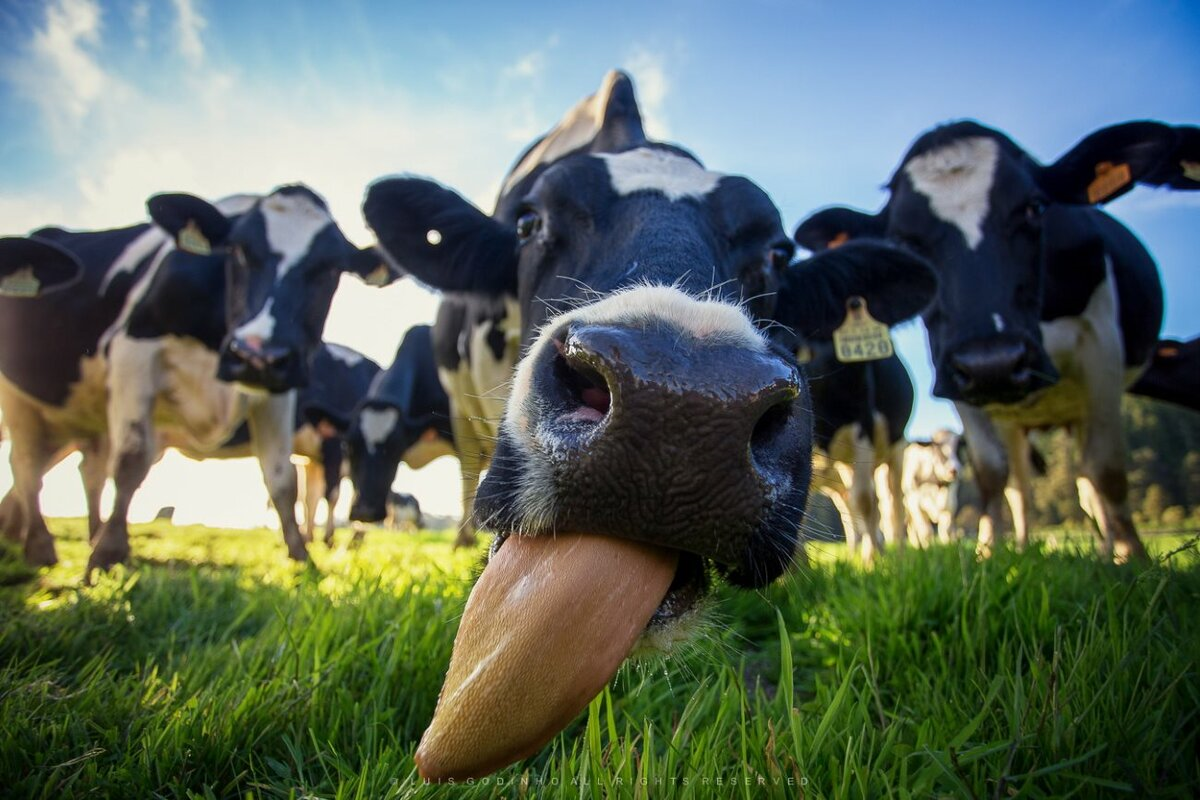 Спасибо за внимание!
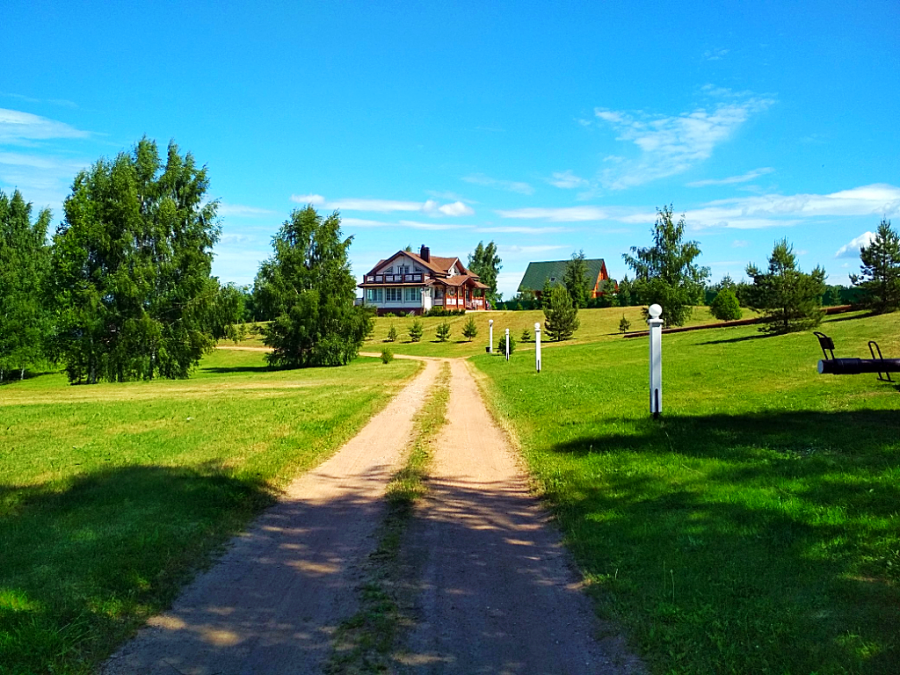 Автор работы:
студентка 4 курса Звездкина Ксения Сергеевна
Руководитель работы:
К.э.н., доцент Исмаилова Аида Замировна